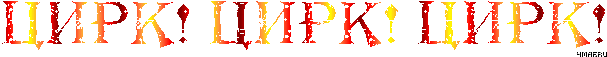 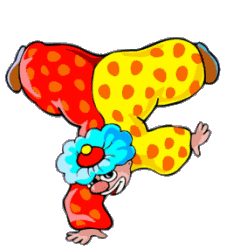 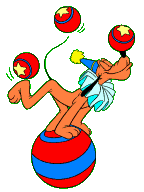 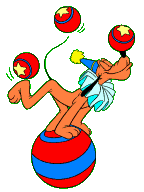 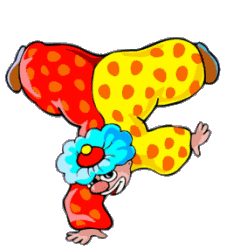 Задания
3
4
2
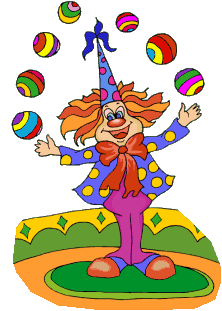 1
5
Физминутка
Буквоедка
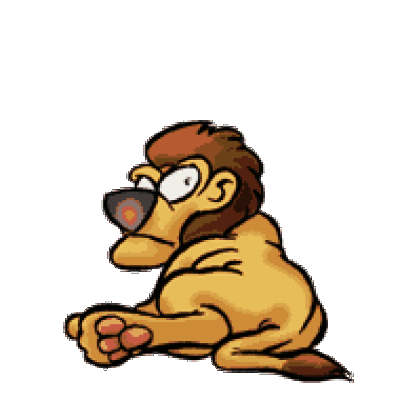 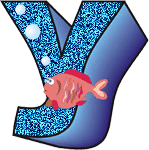 Задания
Подбери по аналогии недостающее домашнее животное.
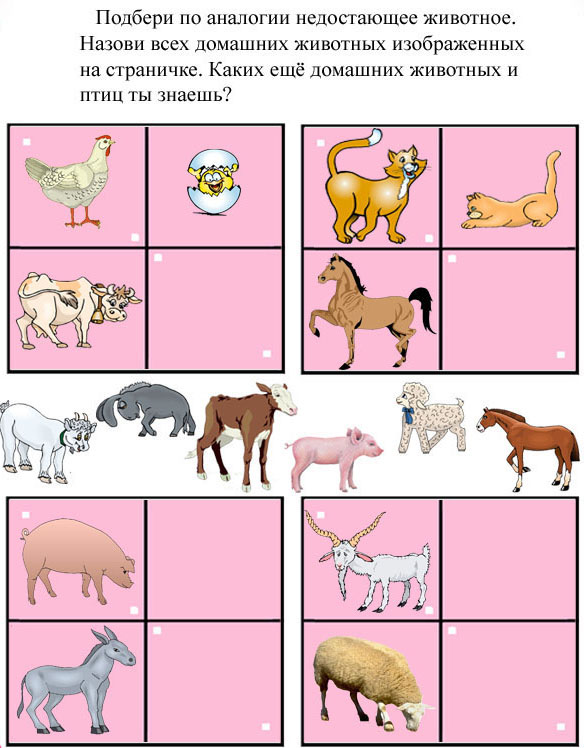 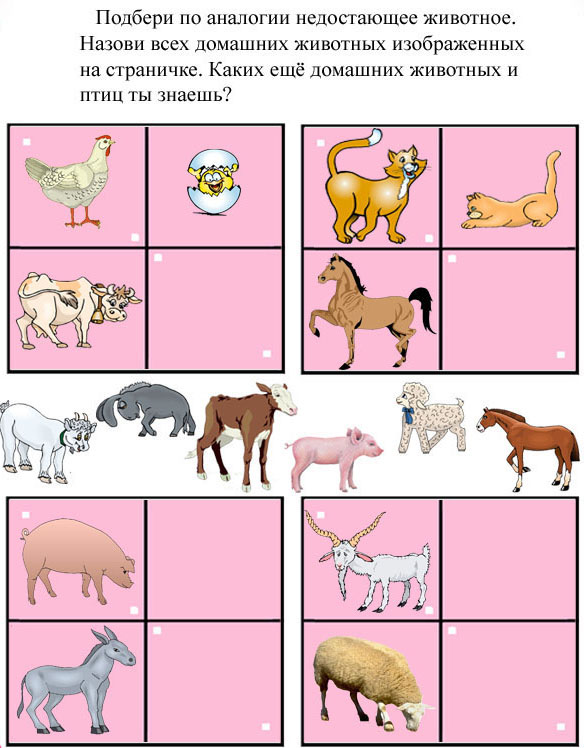 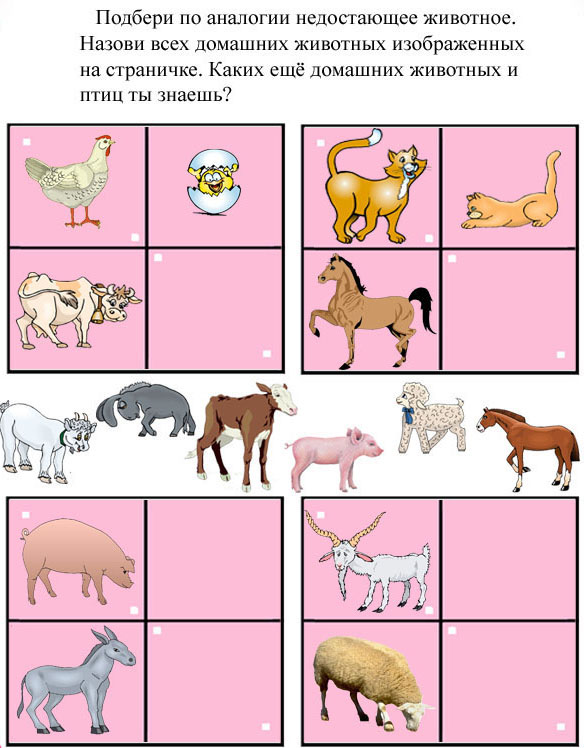 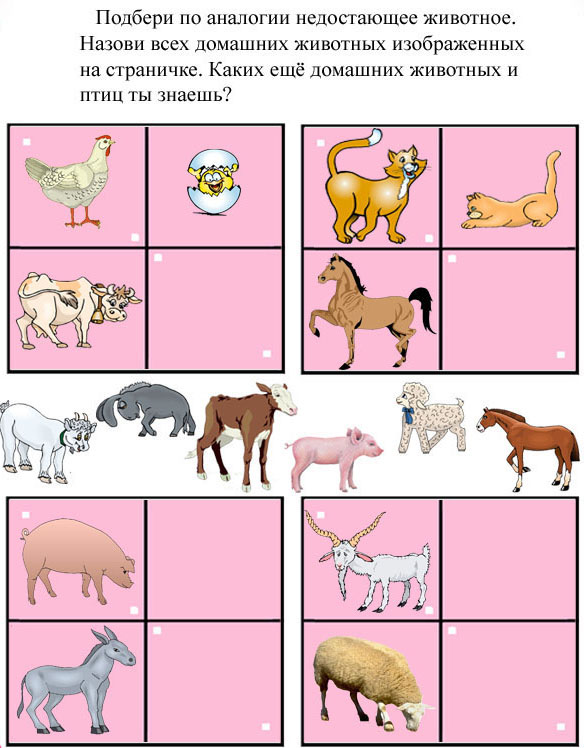 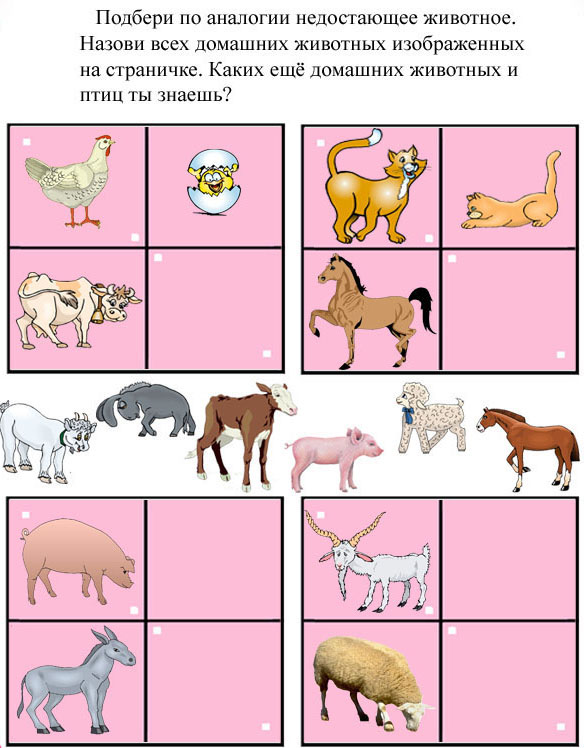 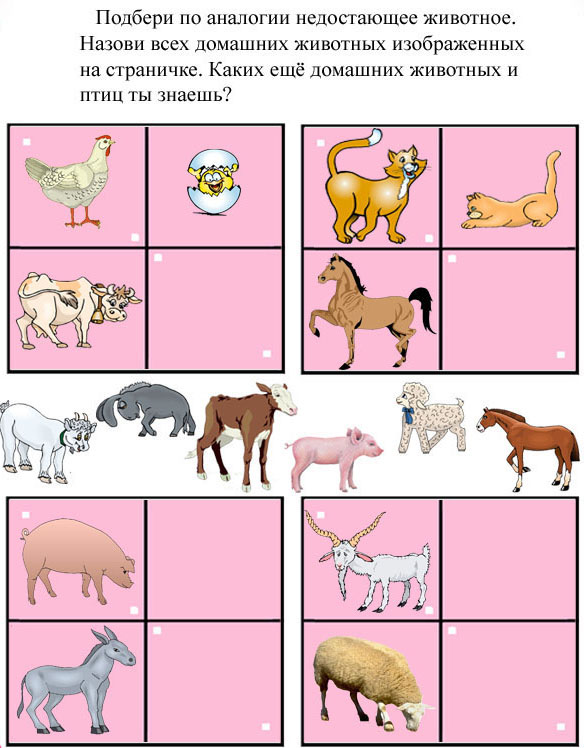 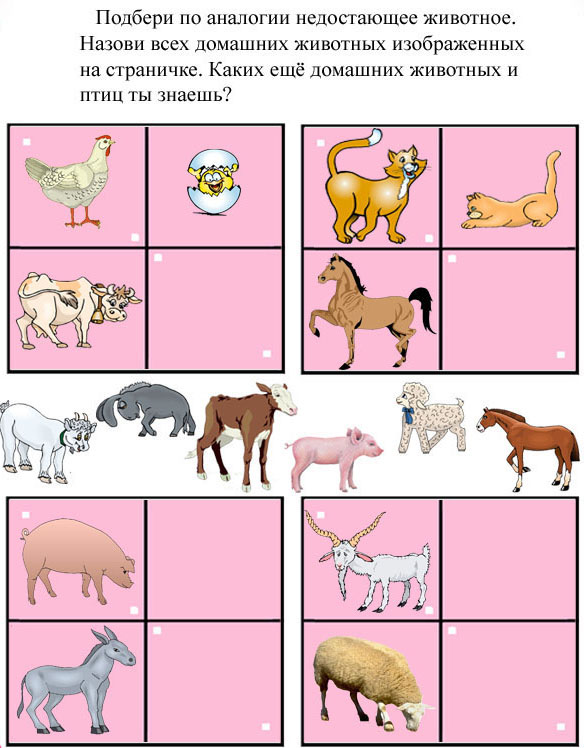 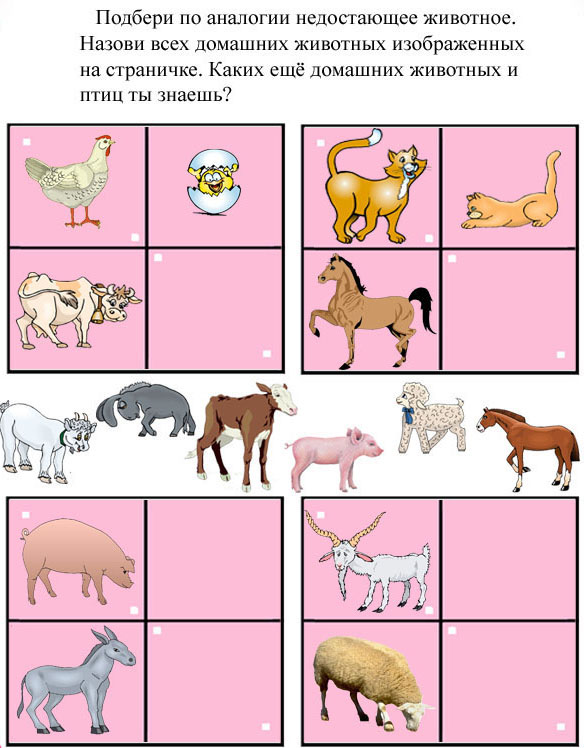 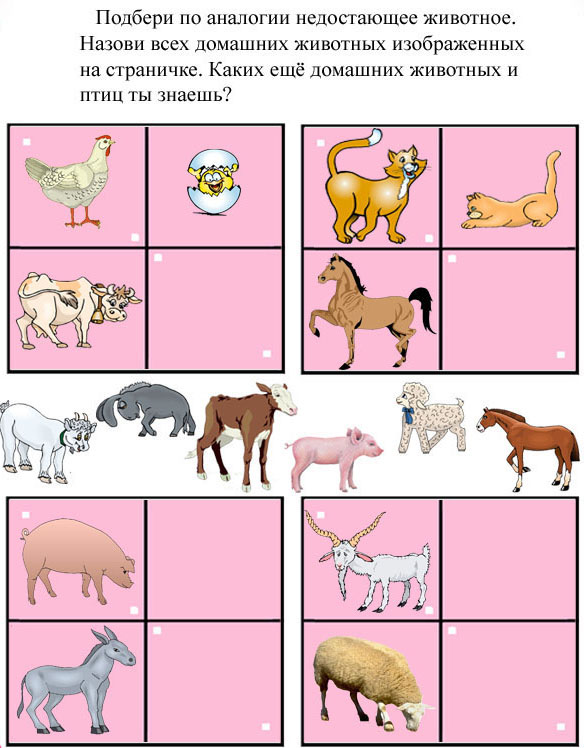 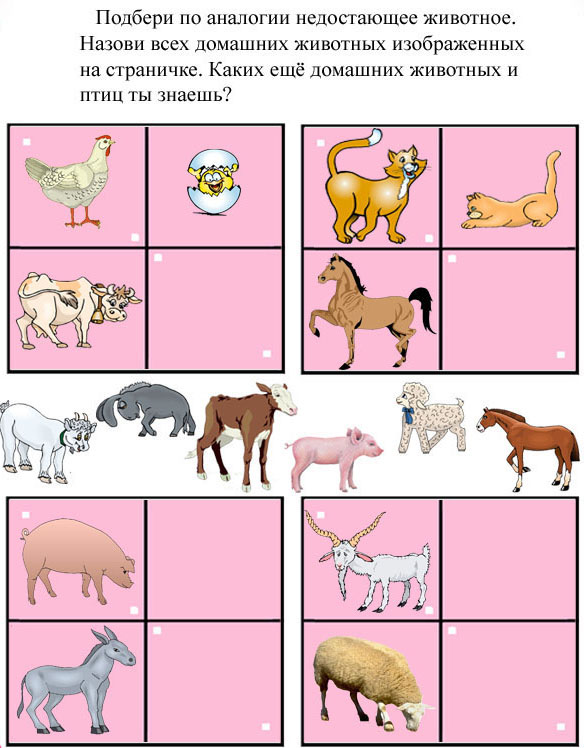 Дальше
Подбери по аналогии недостающее домашнее животное.
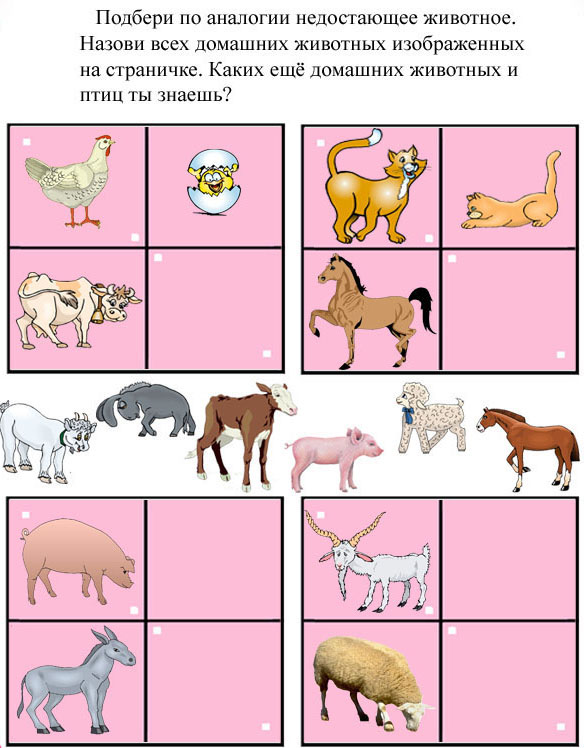 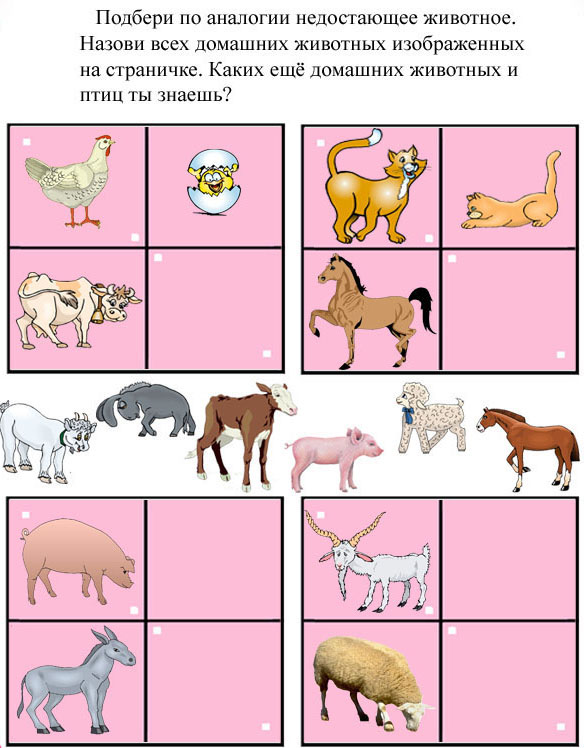 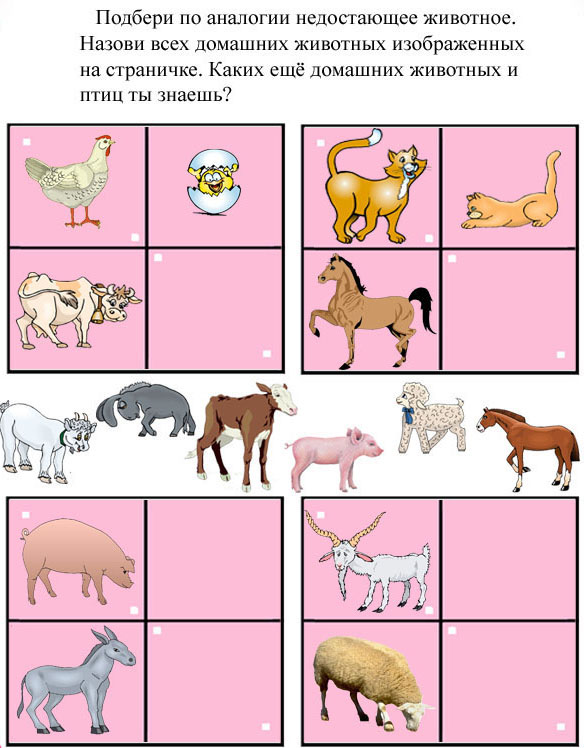 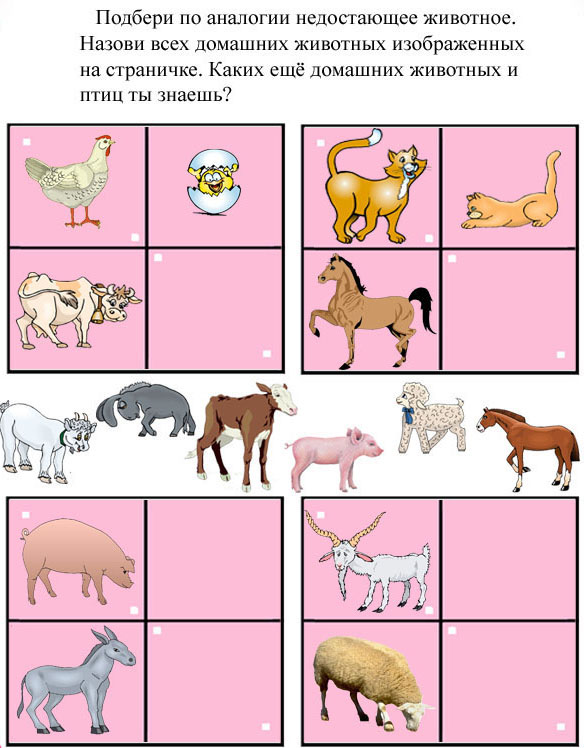 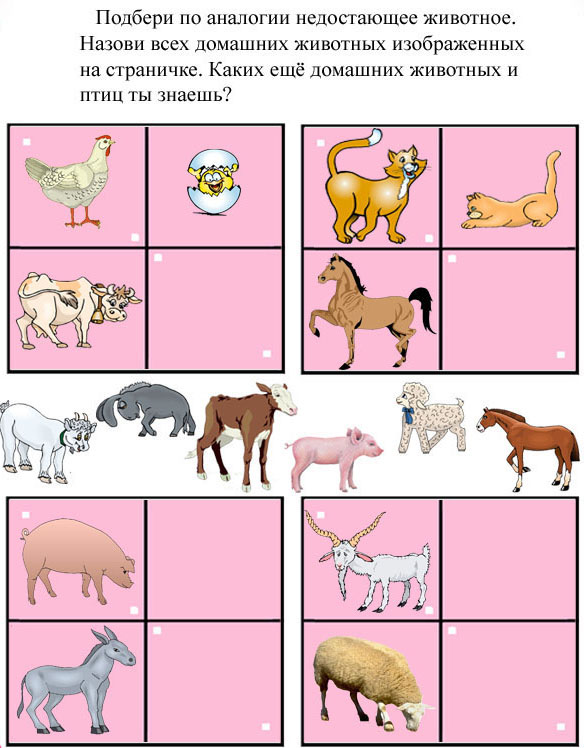 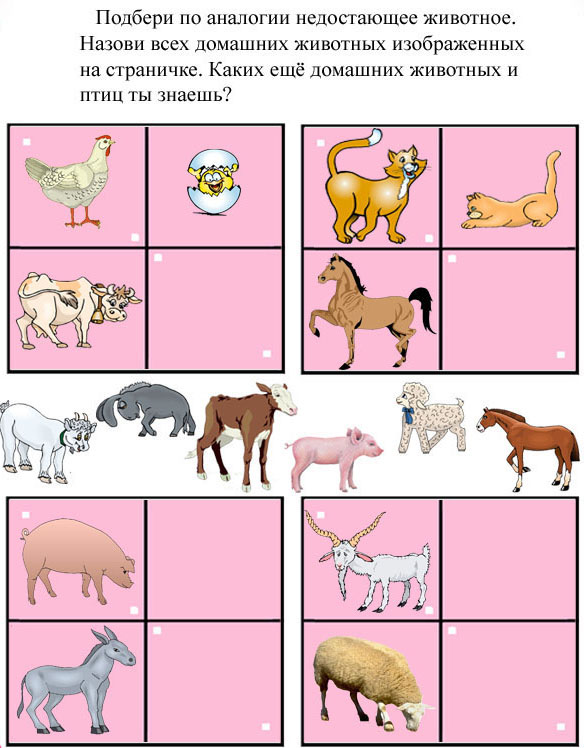 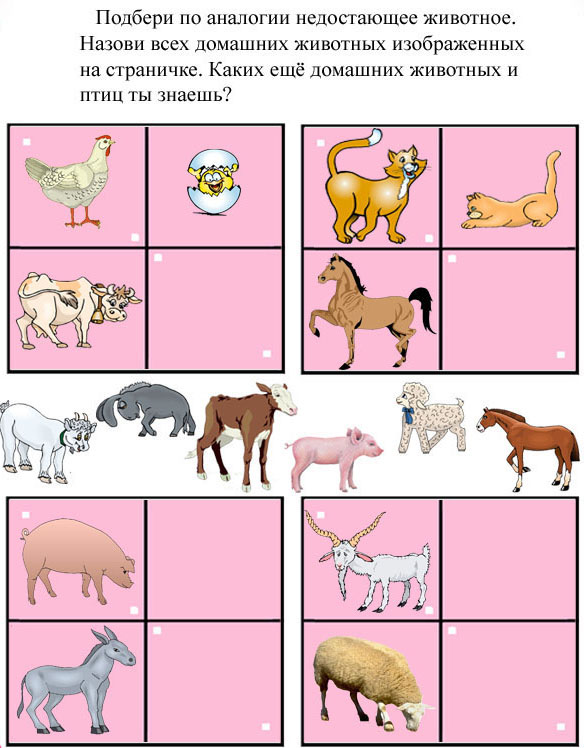 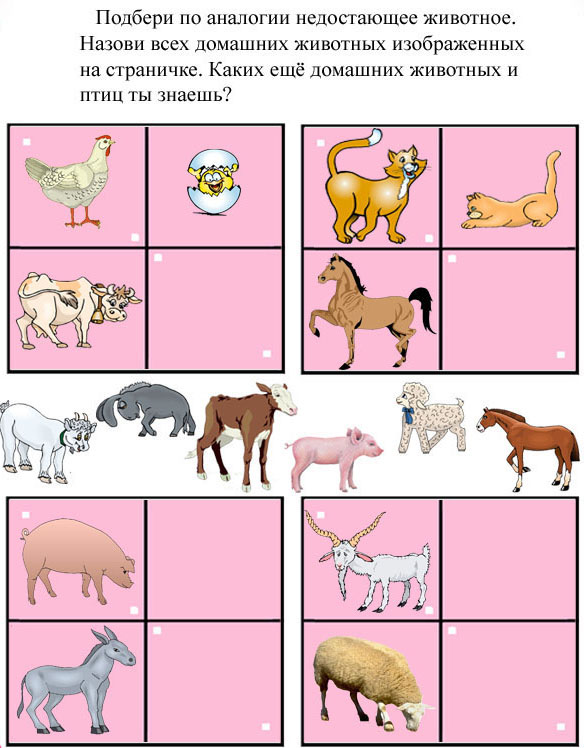 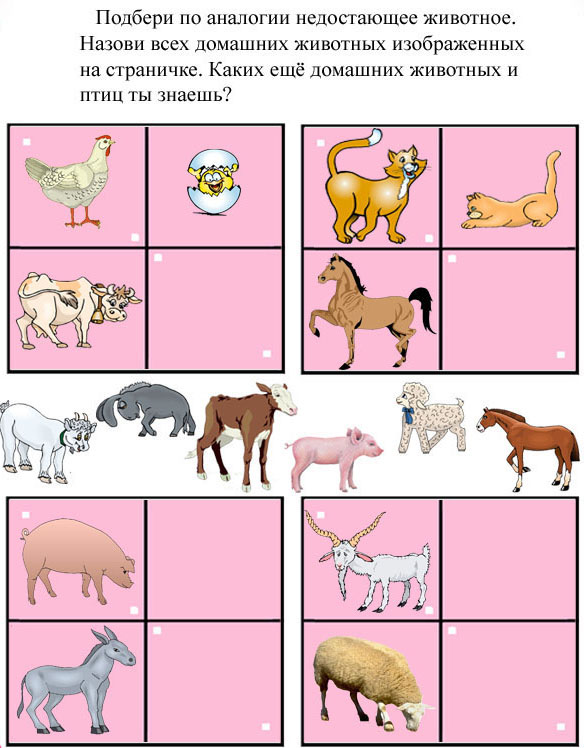 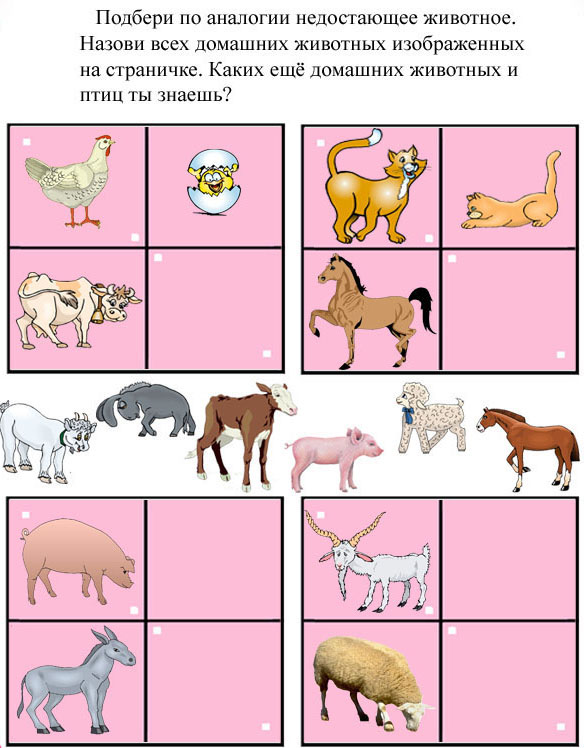 Дальше
Подбери по аналогии недостающее домашнее животное.
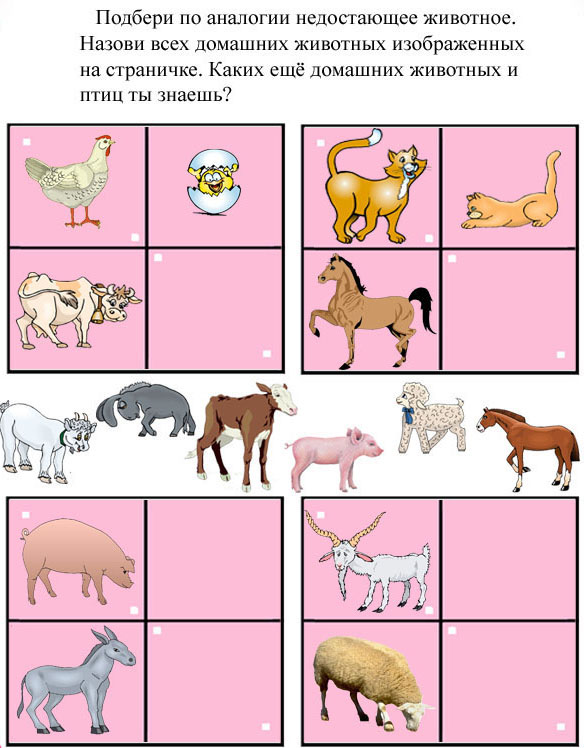 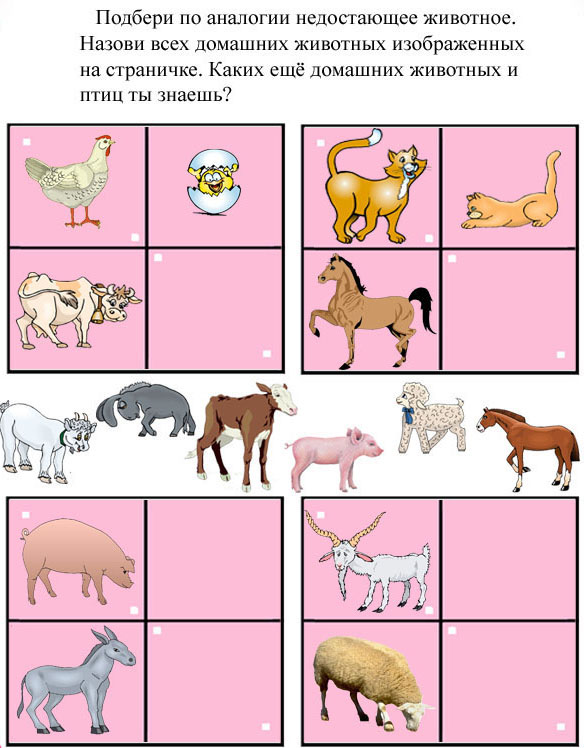 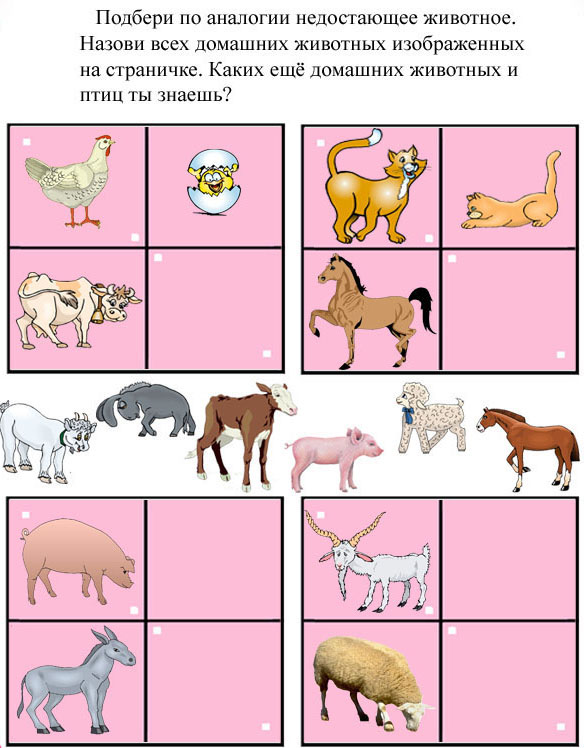 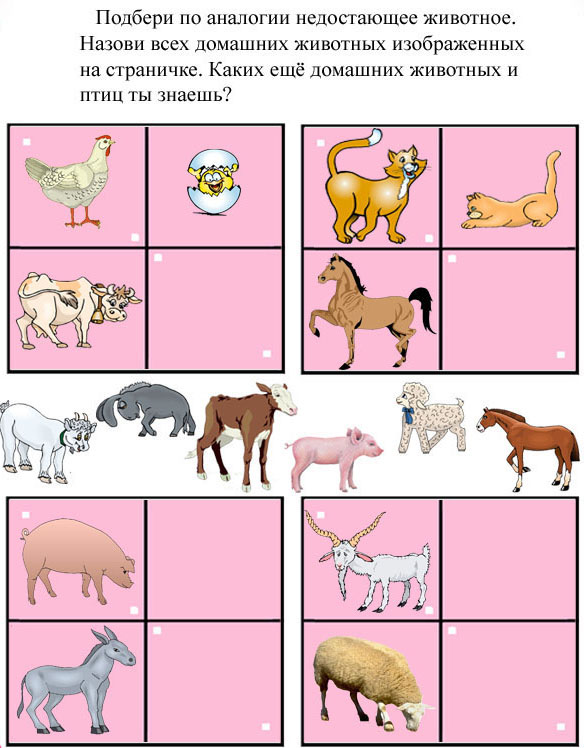 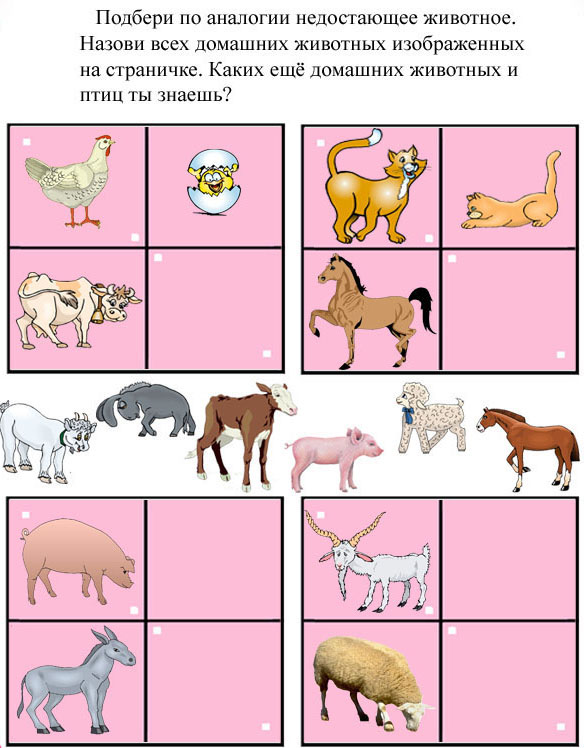 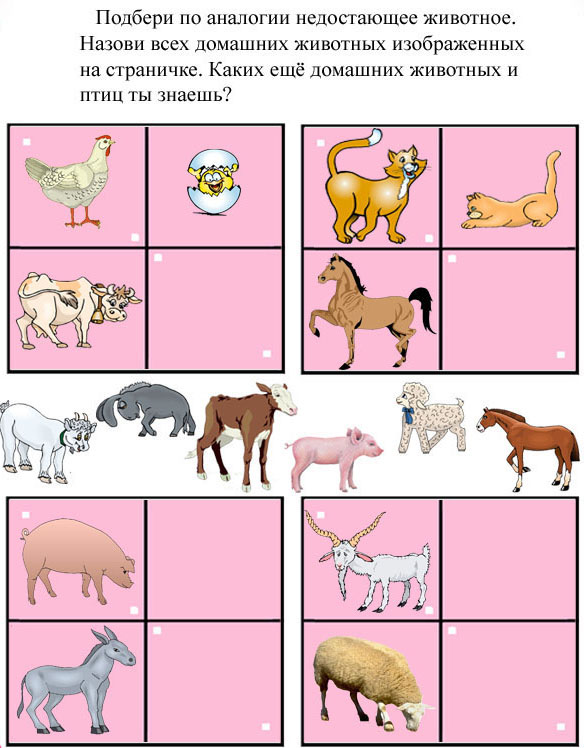 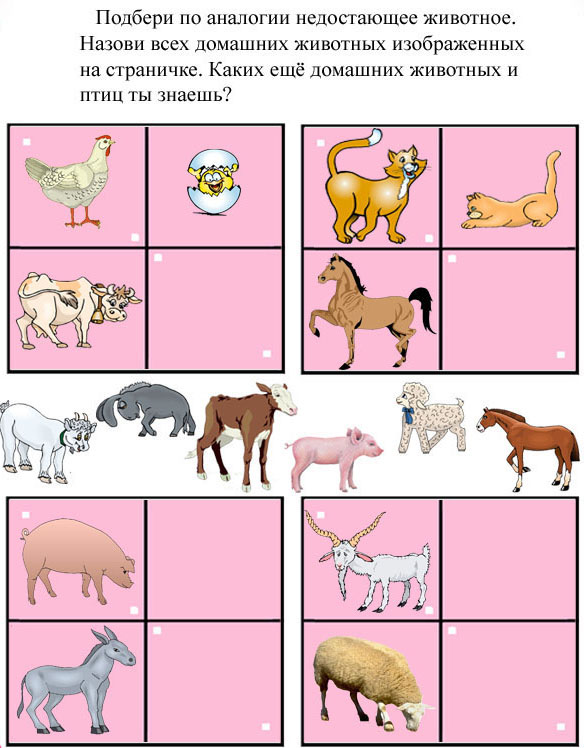 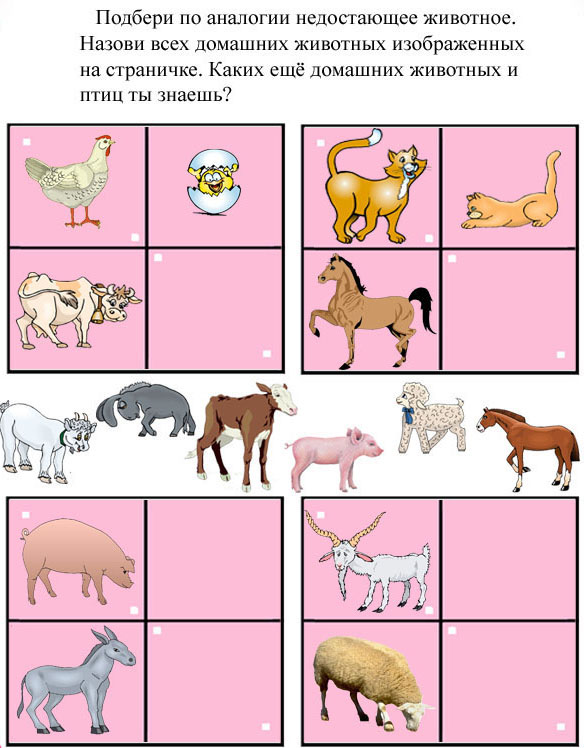 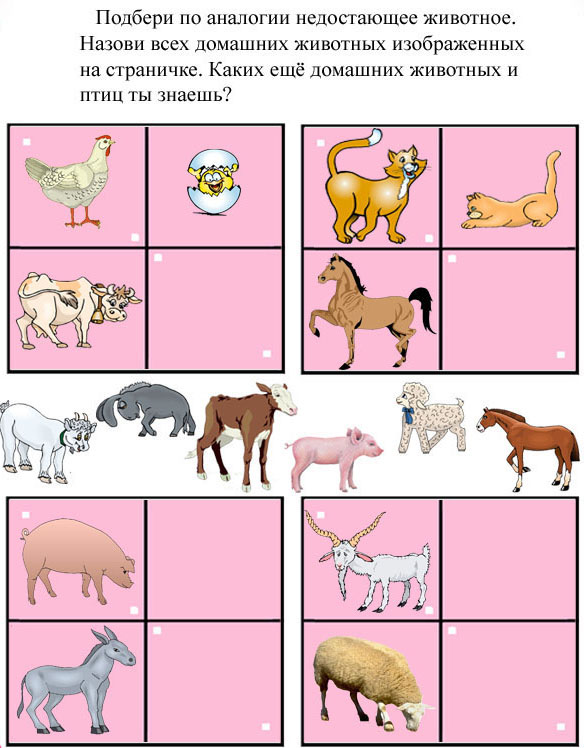 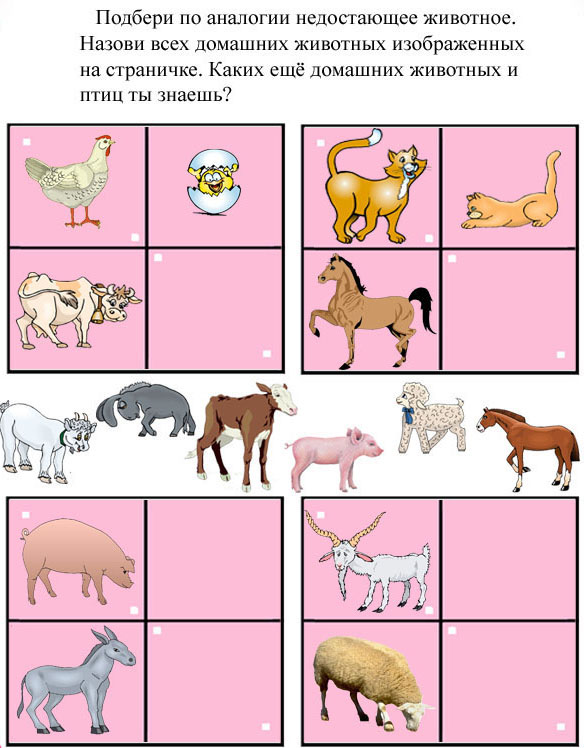 Дальше
Подбери по аналогии недостающее домашнее животное.
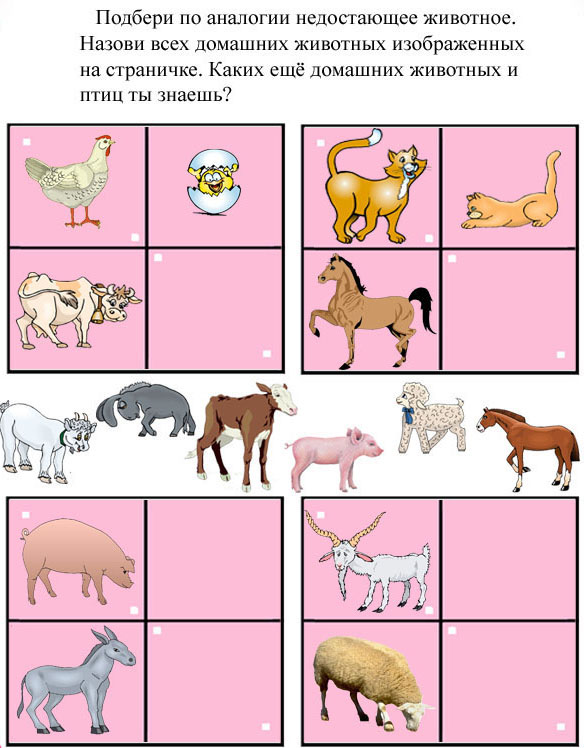 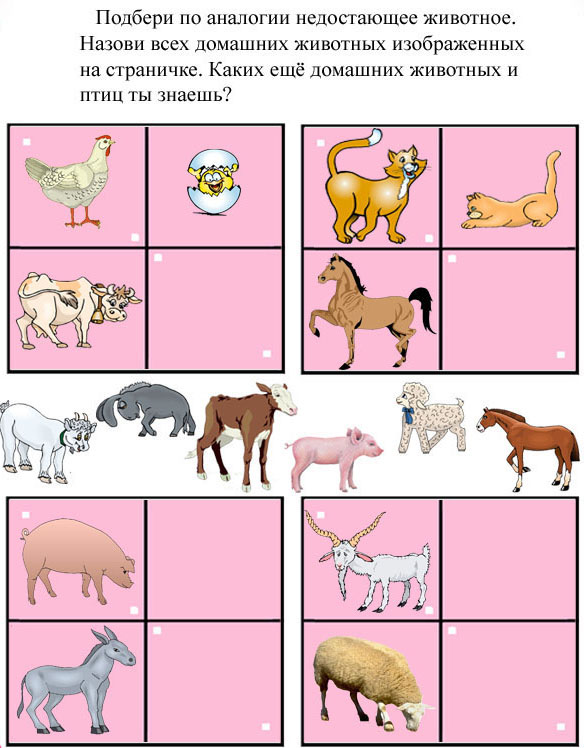 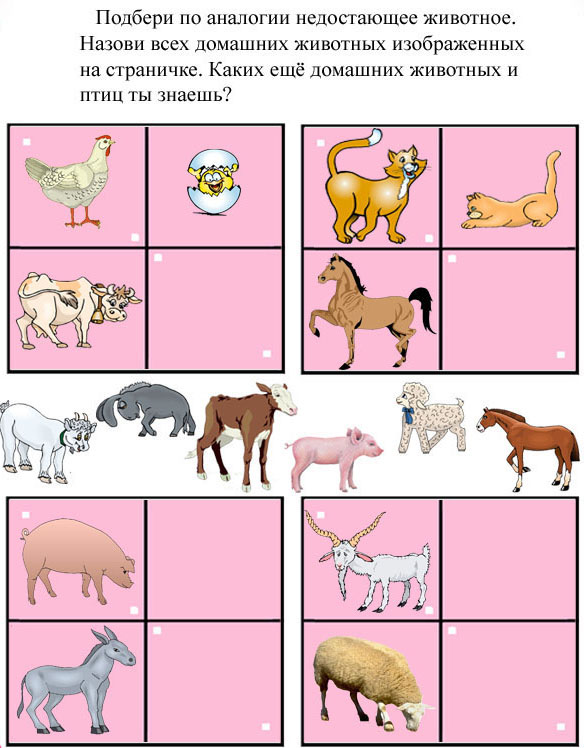 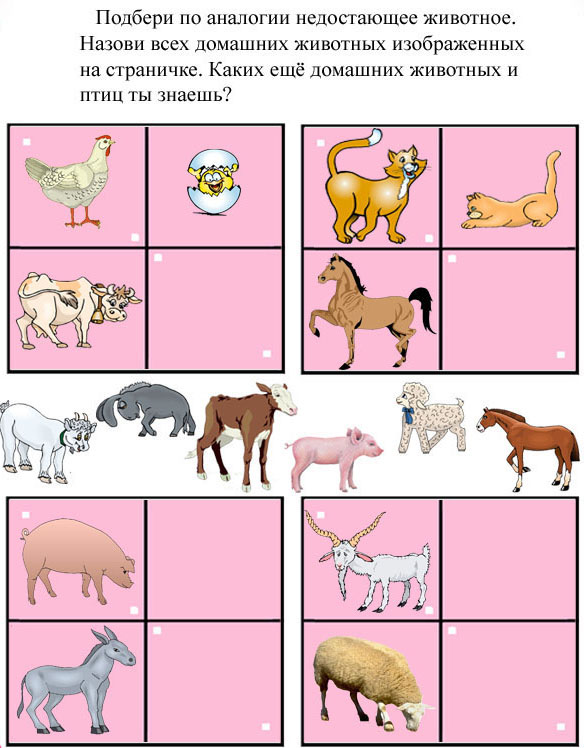 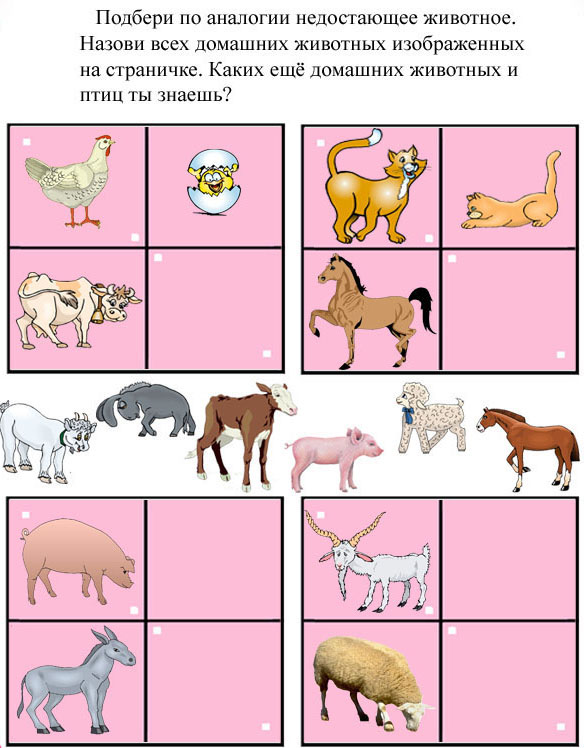 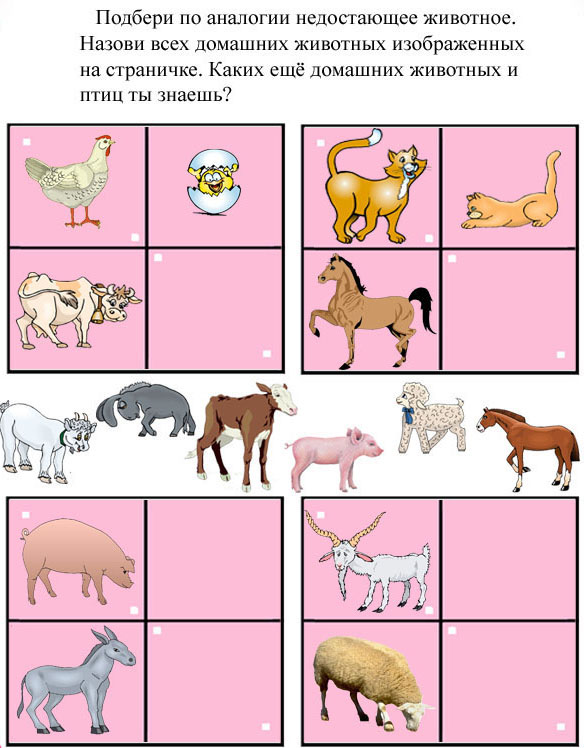 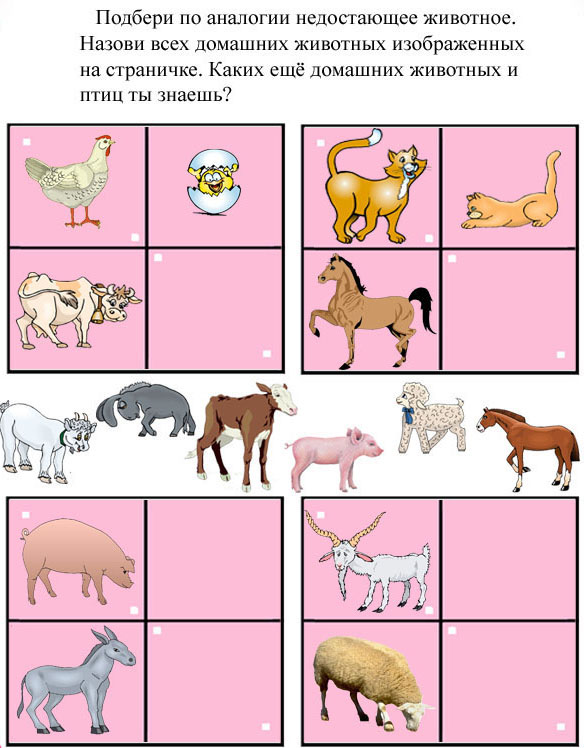 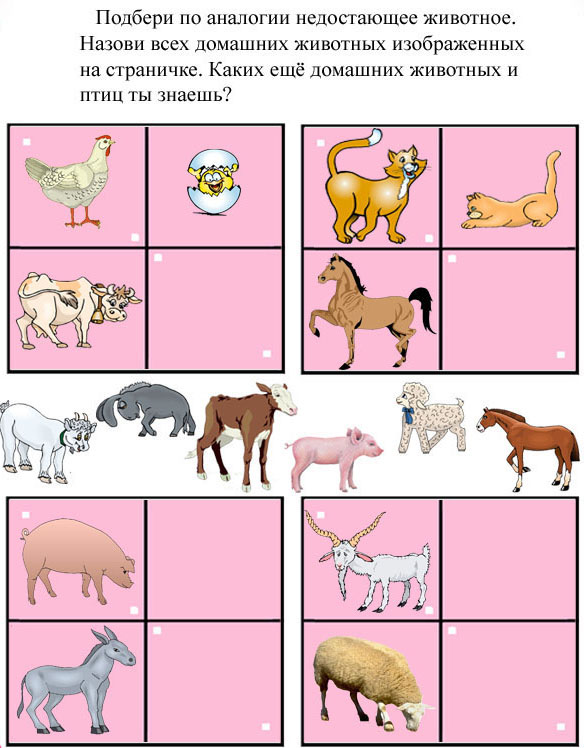 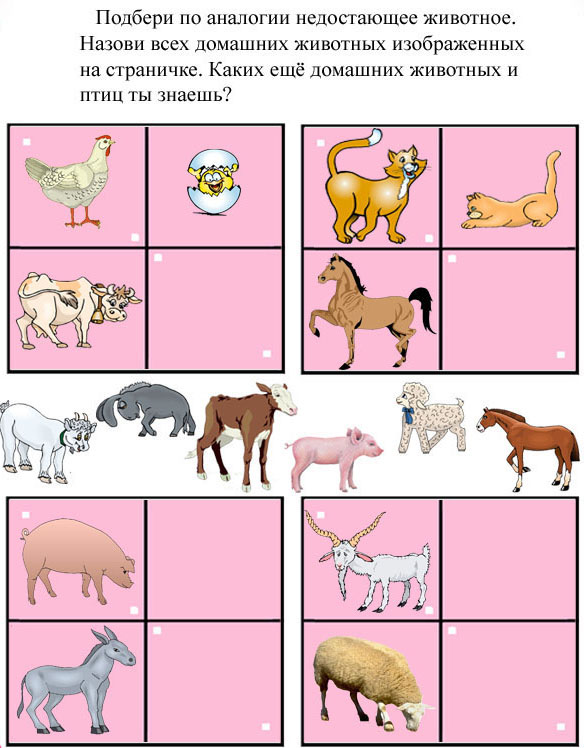 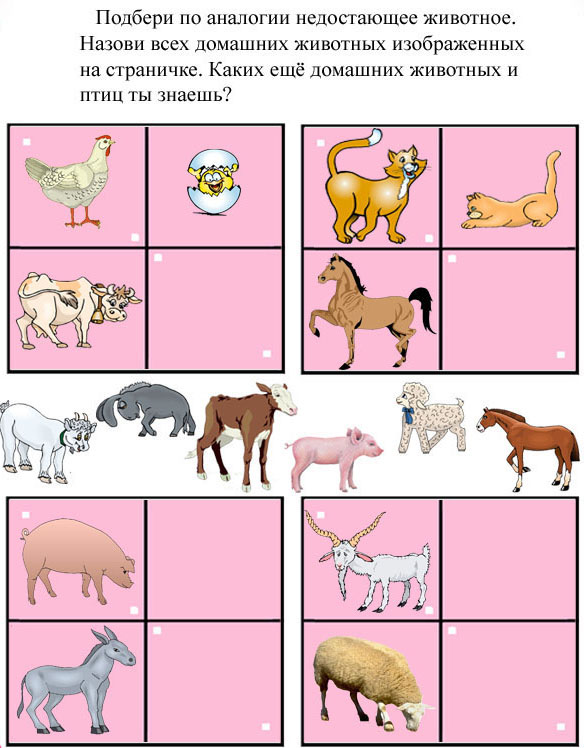 Дальше
Подбери по аналогии недостающее домашнее животное.
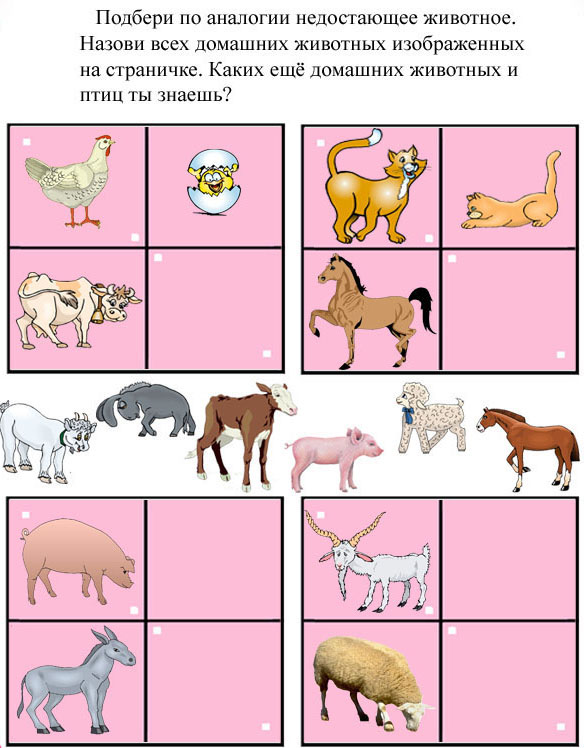 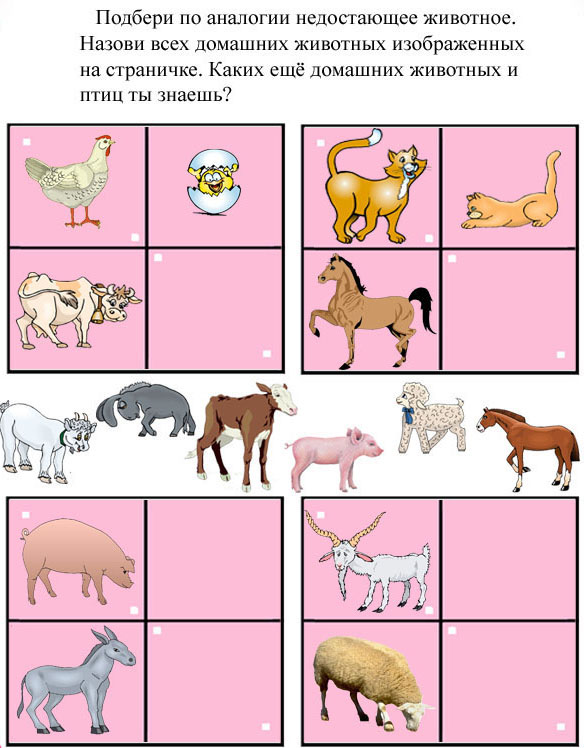 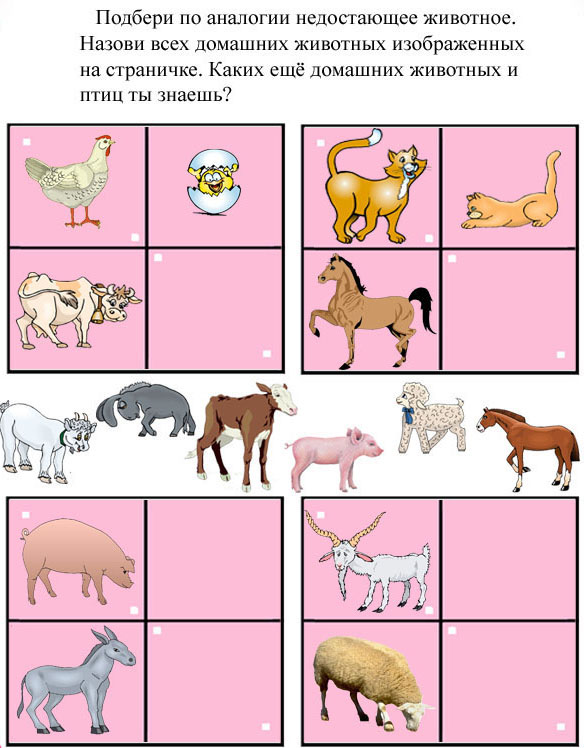 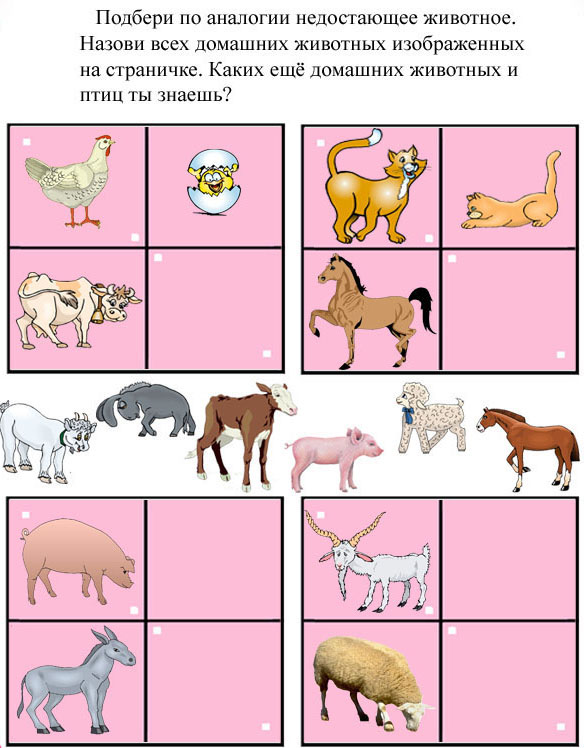 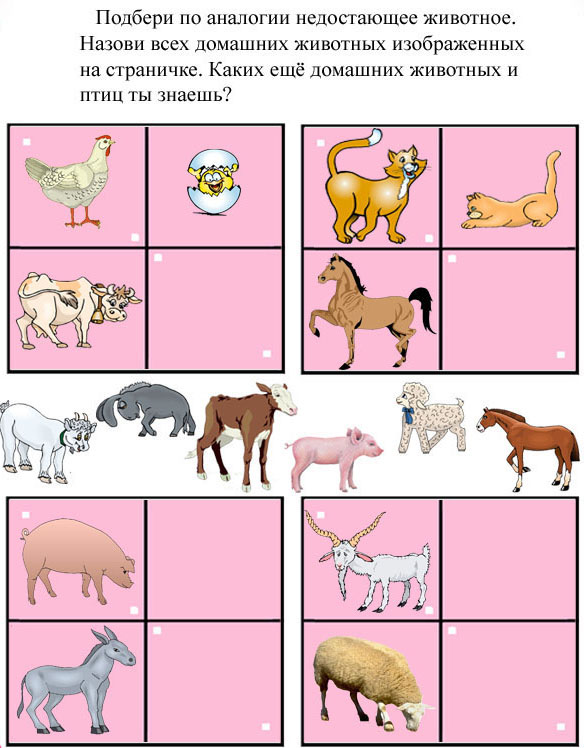 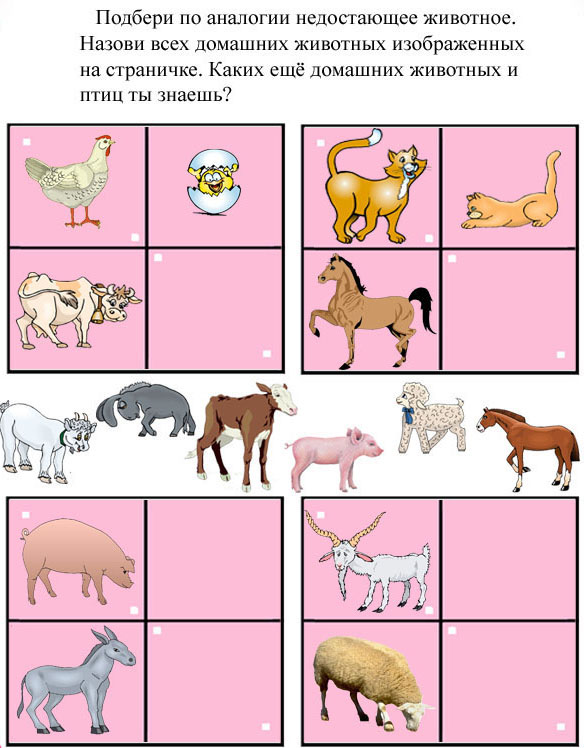 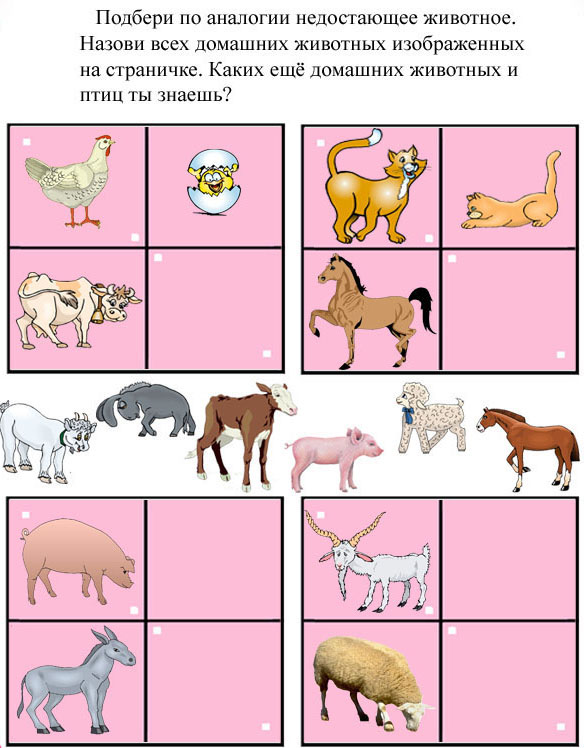 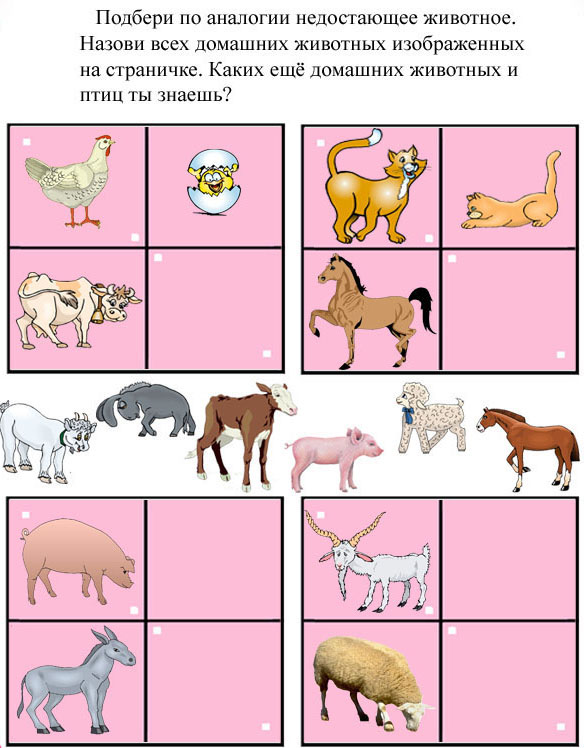 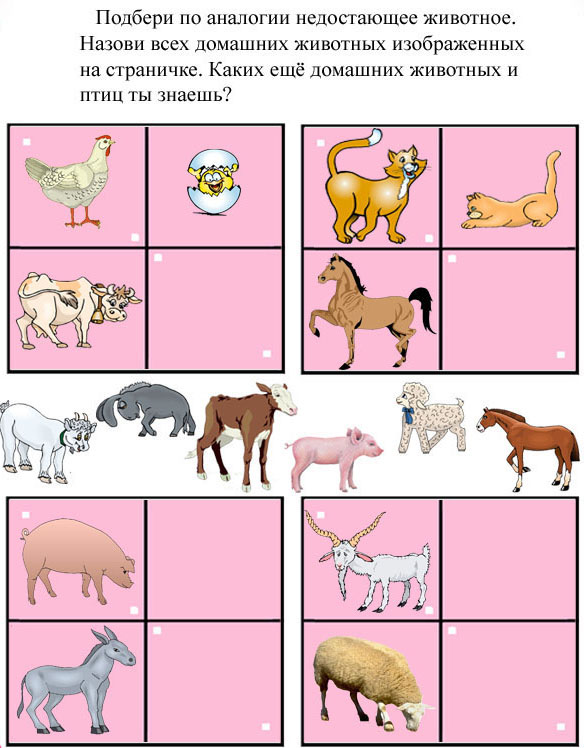 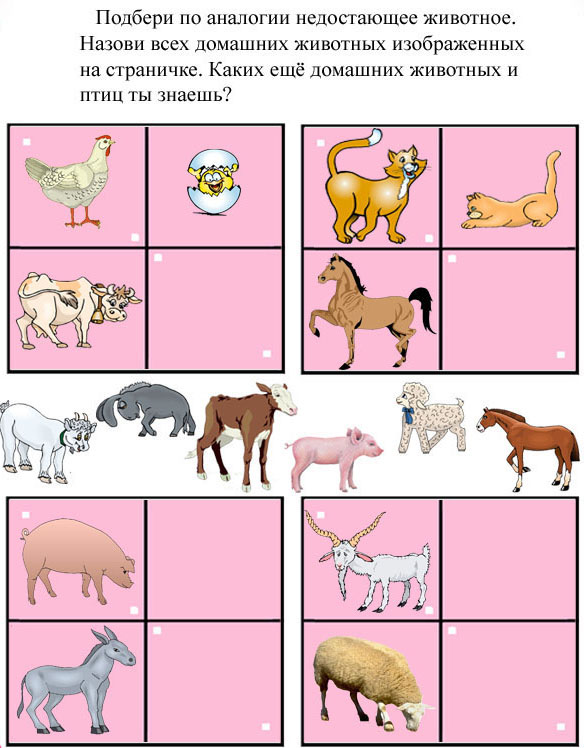 Дальше
Неправильно!
Назад
Подумай еще!
Назад
Ой-ой-ой!
Назад
Неправильно!
Назад
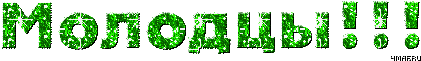 Задания
Найди и прочитай в таблице такие же слова.
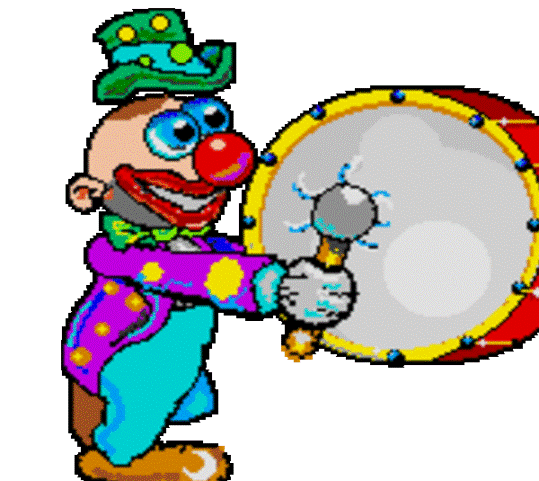 Лиса
Сон
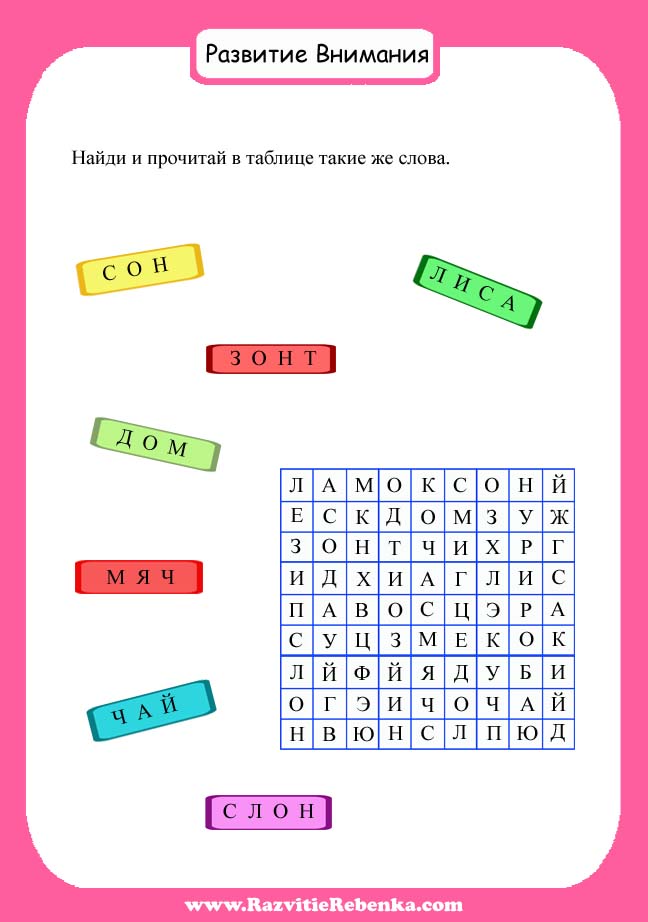 Зонт
Дом
Мяч
Чай
Слон
Задания
Прочитай задачки и ответь на вопросы.
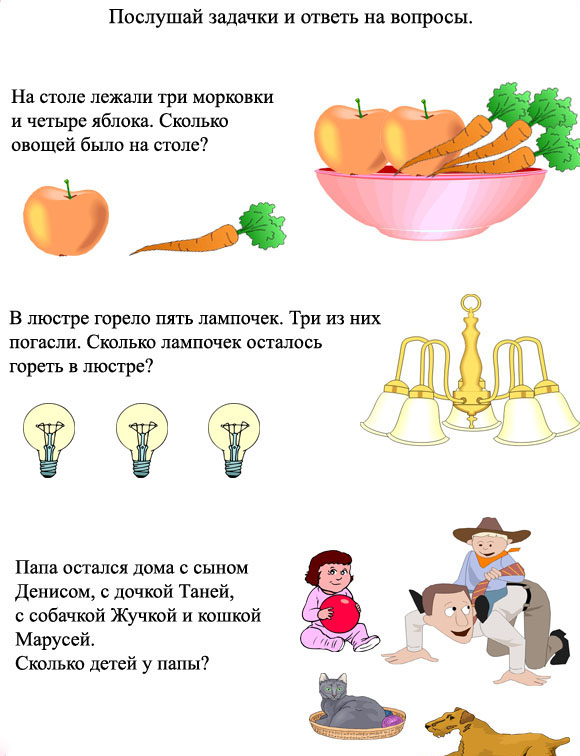 7
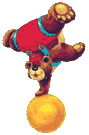 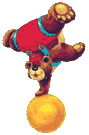 2
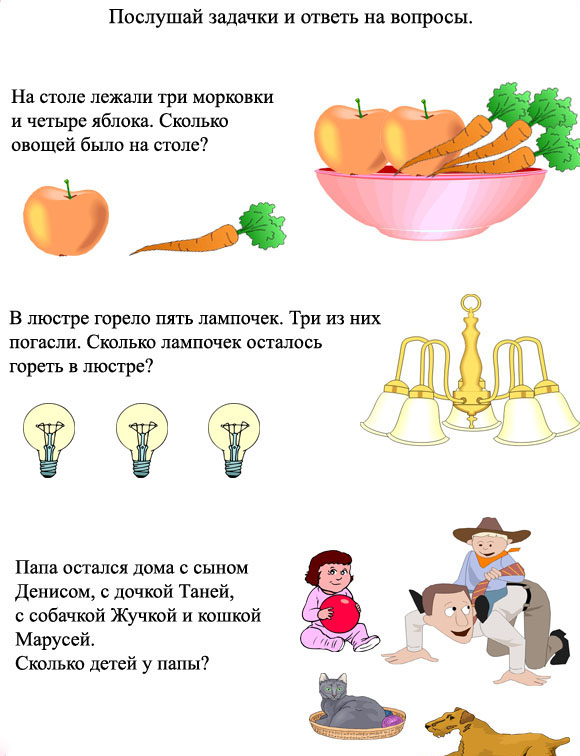 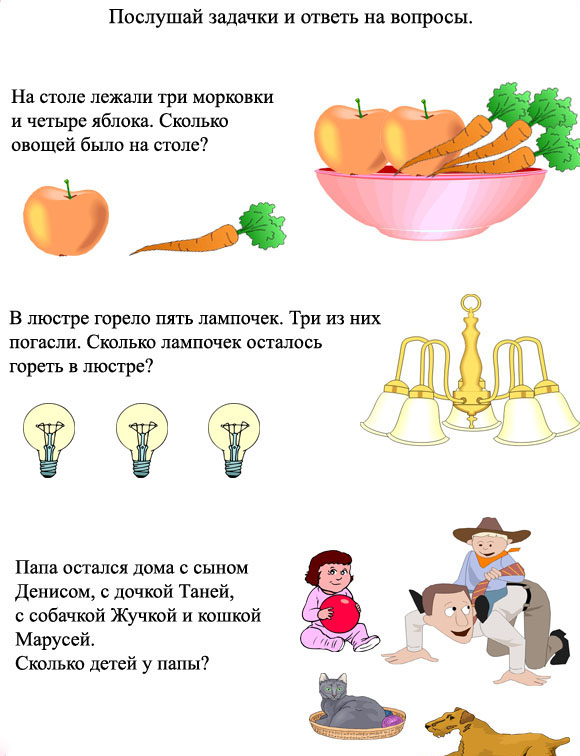 2
Задания
Нарисуй клоуна
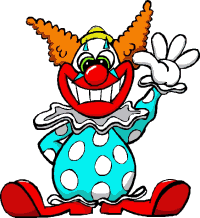 - Все получилось правильно
- Почти получилось
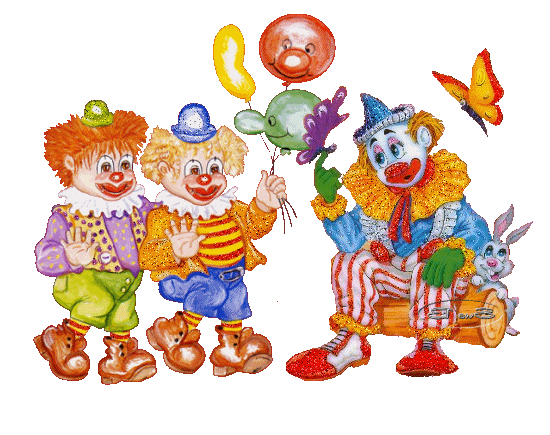 - Есть ошибки, буду внимательнее
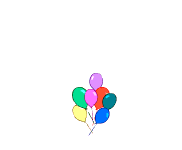 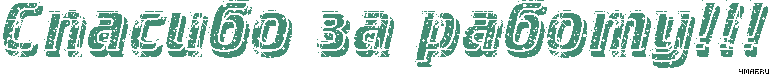